ZWYCIĘZCY
W XXXI POWIATOWYM 
KONKURSIE INFORMATYCZNYM 
NA 
GRAFICZNY PROJEKT KARTKI ŚWIĄTECZNEJ
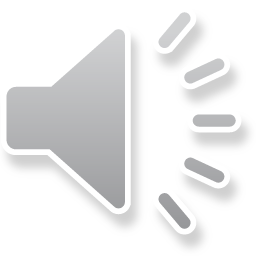 KLASY 1-3
I miejsce Joanna Goraus kl. 3b SP 15
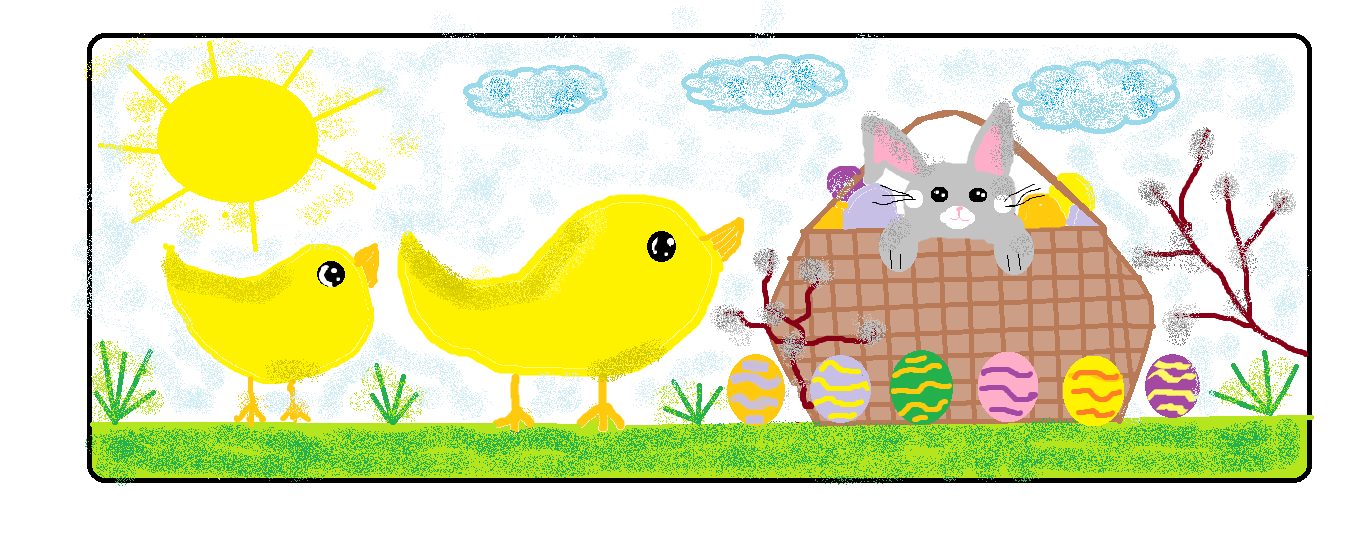 II miejsce  Liliana Kraj kl. 1a SP 18
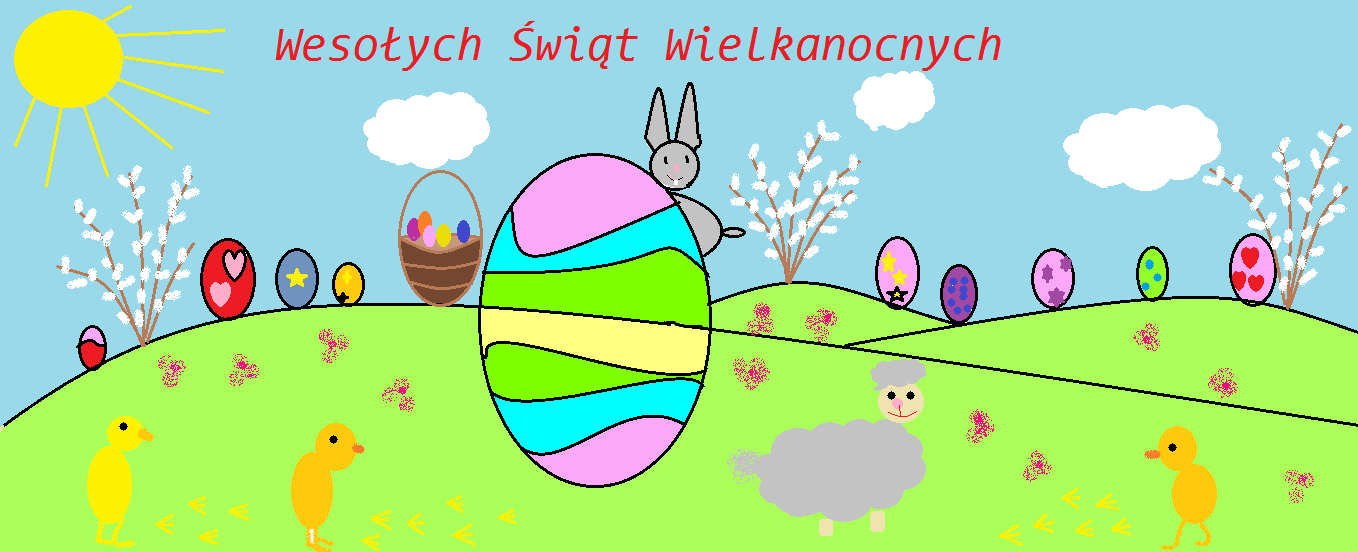 III miejsce Martyna Polańska kl. 3b SP 6
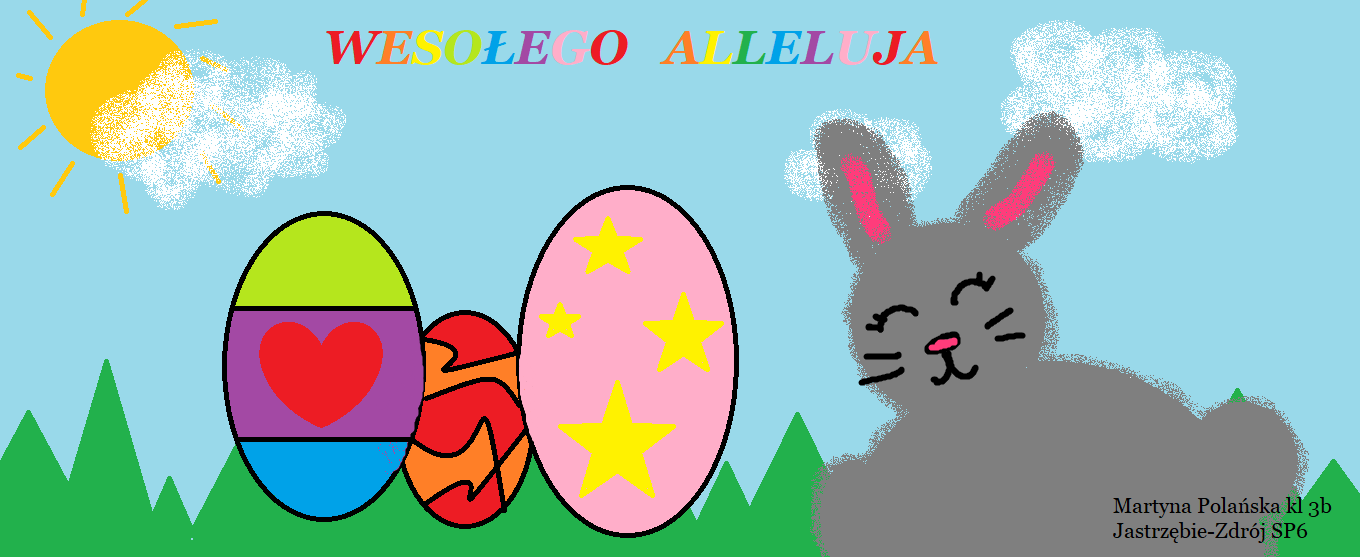 KLASY 4 - 8
I miejsce Kacper Matloch kl. 8 b SP 16
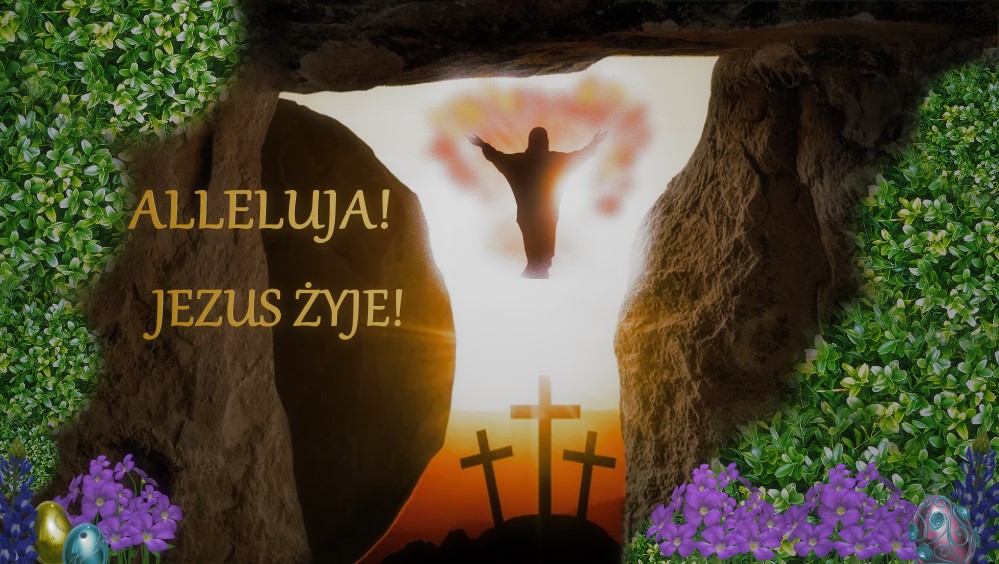 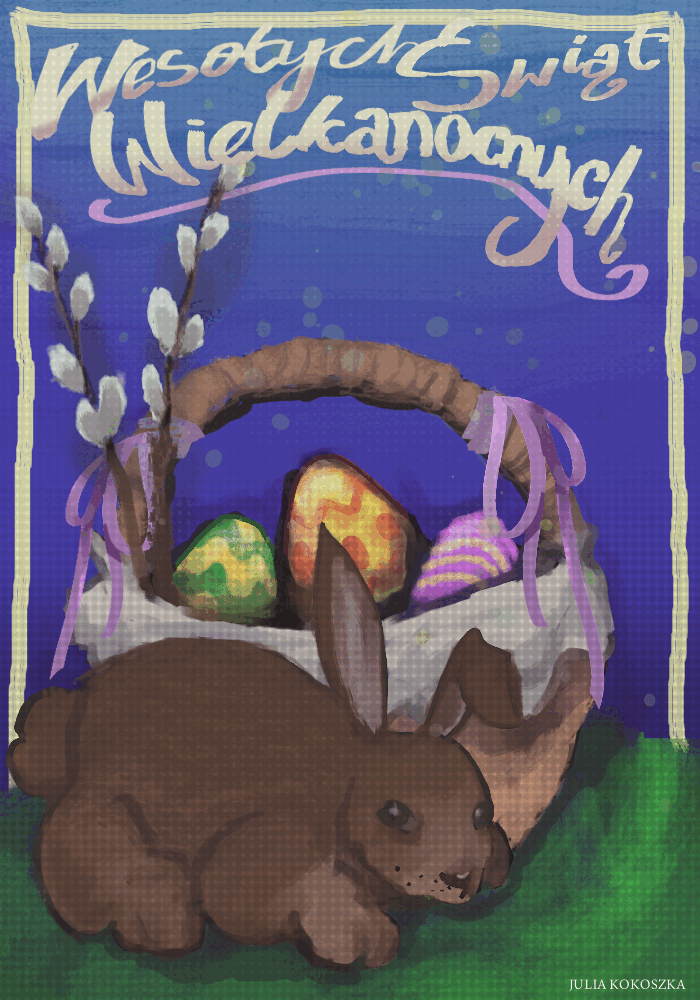 I miejsce  Julia Kokoszka kl. 8a SP 19
II miejsce Kornelia Solińska kl. 7a SP 6
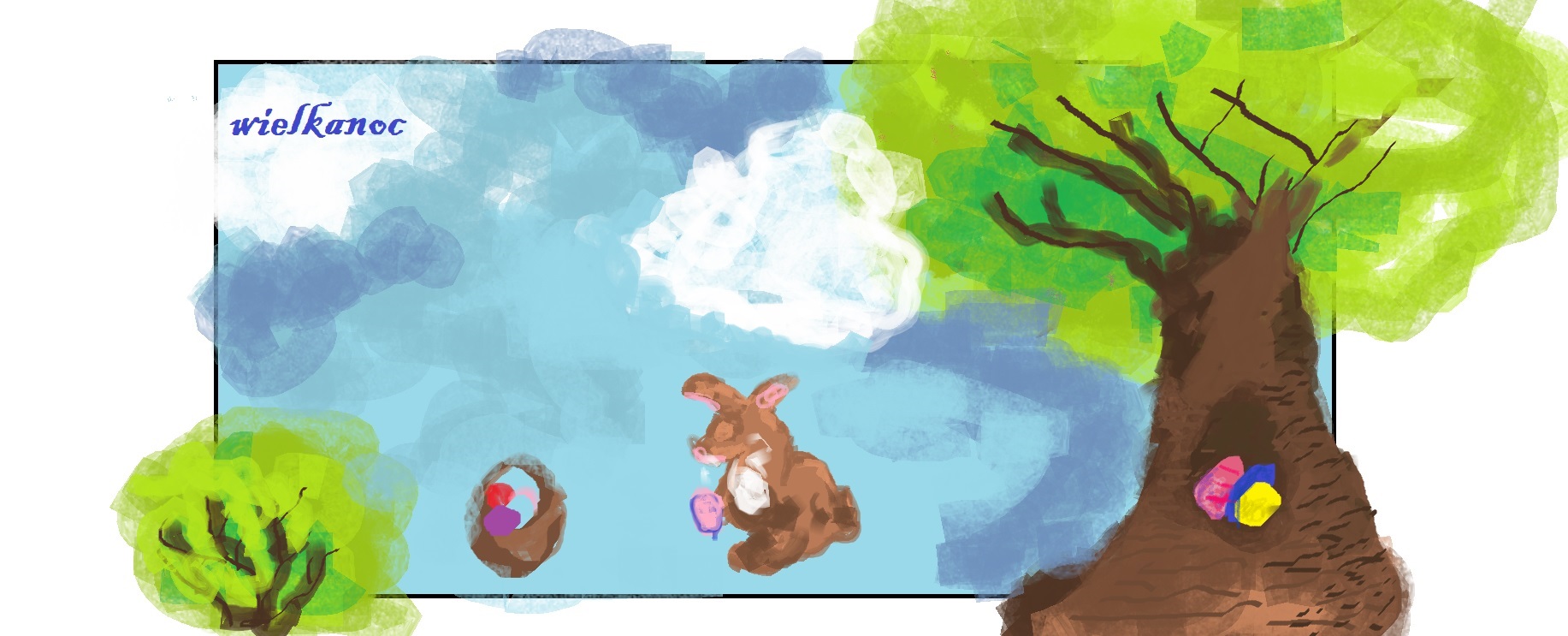 II miejsce Wanessa Luda kl.7a SP 10
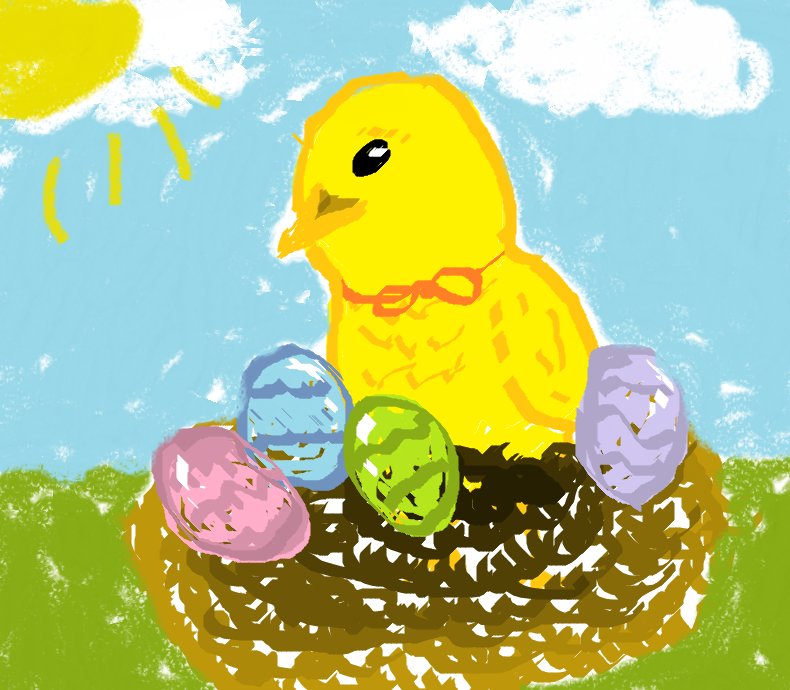 III miejsce Marika Stachowska kl. 8b SP 9
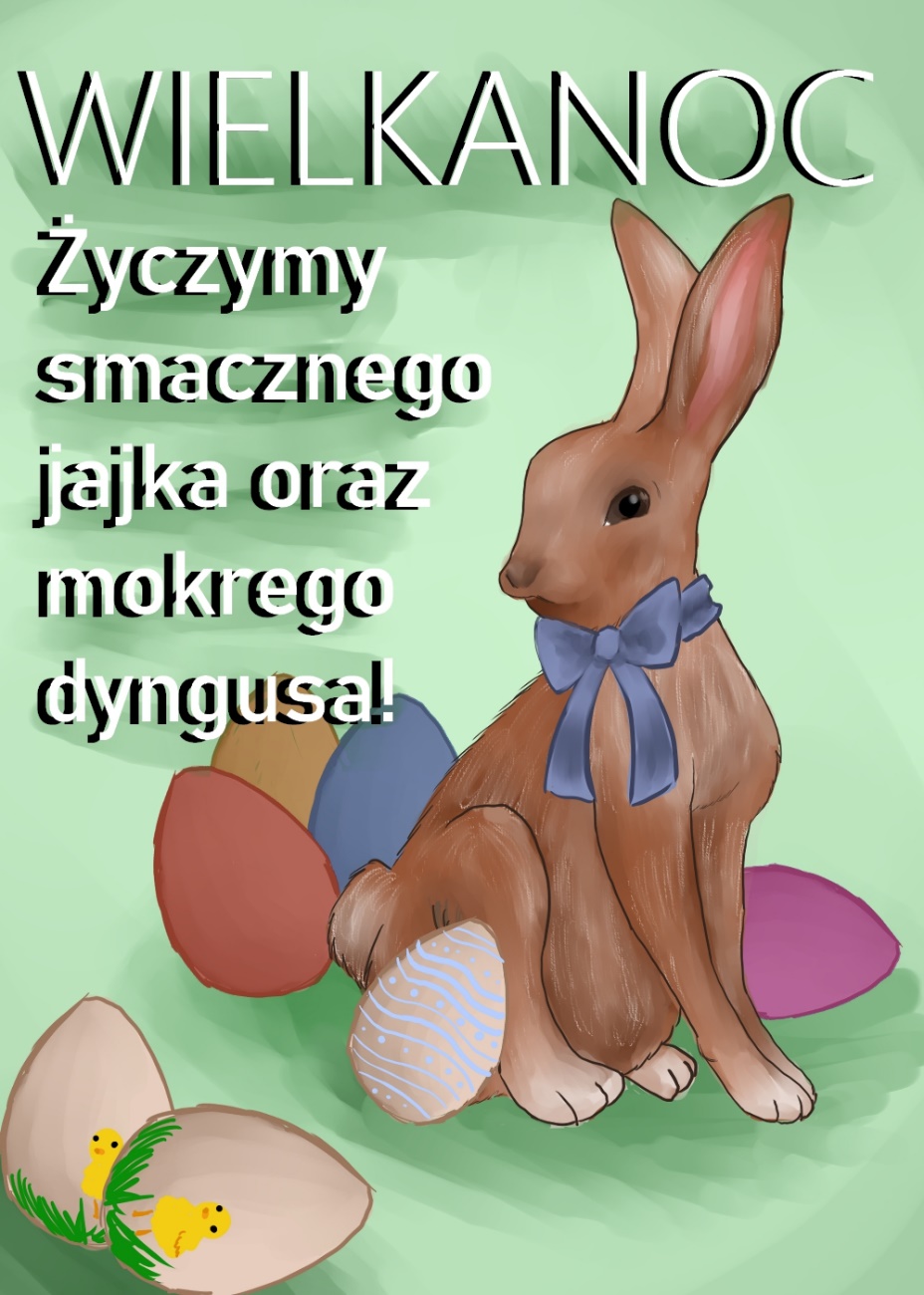 Wyróżnienie Patryk Zielonka kl. 5b SP 5
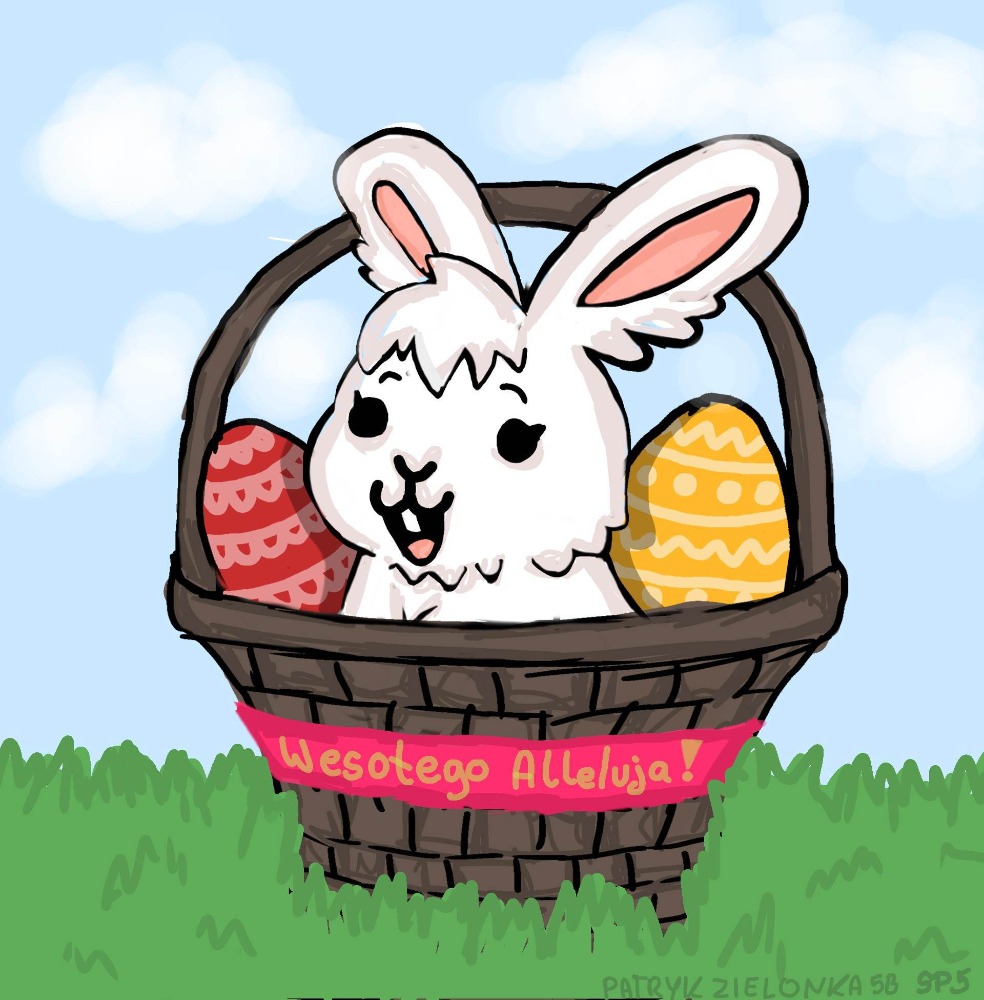 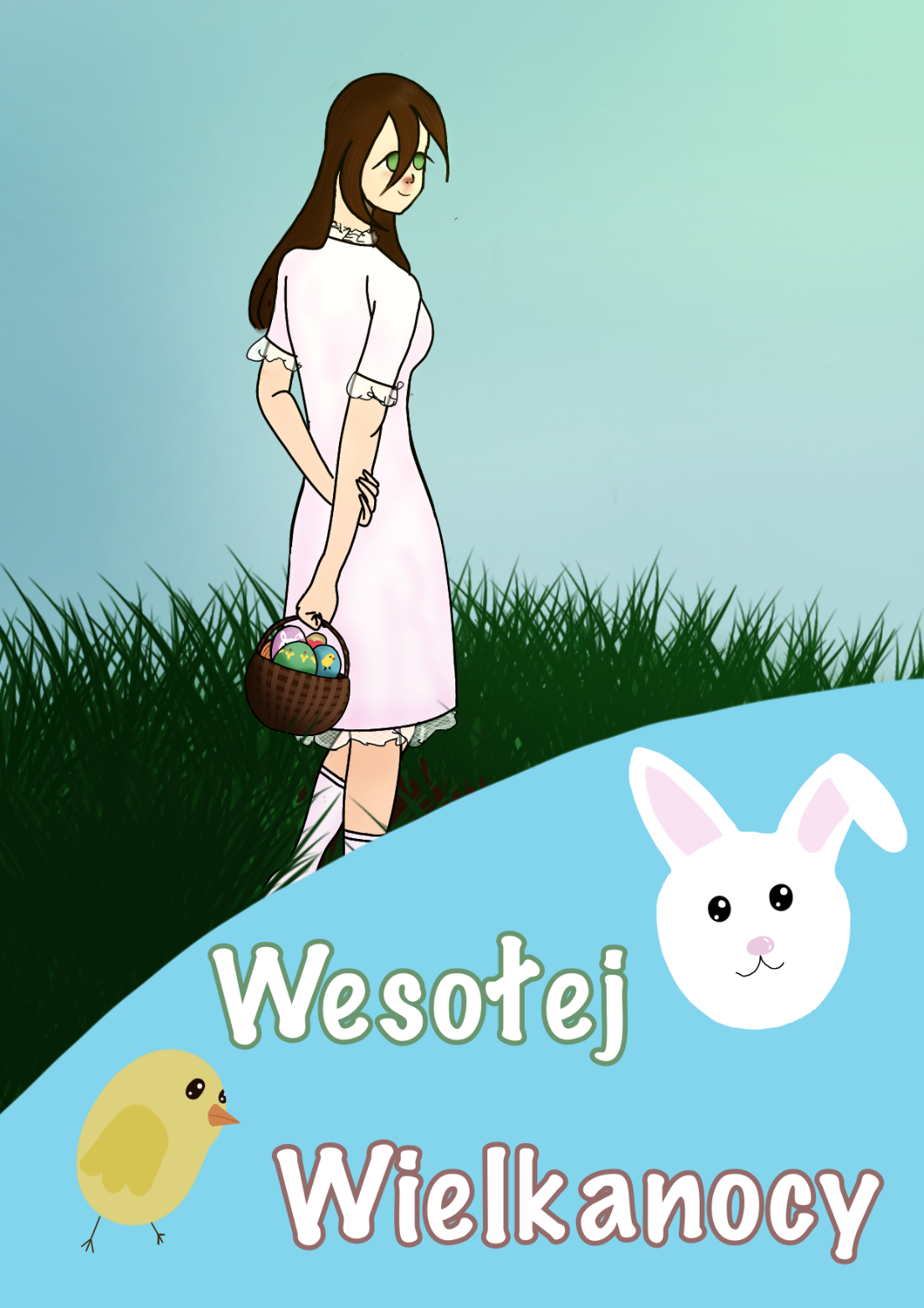 Wyróżnienie Lena Grimm kl.5a SP 19